Photosynthesis
Notes
Photosynthesis
Process of converting light energy to chemical energy (glucose)
Solar energy is stored in chemical bonds of food molecules
Autotrophs (self producers) use the food they make to fuel their life processes
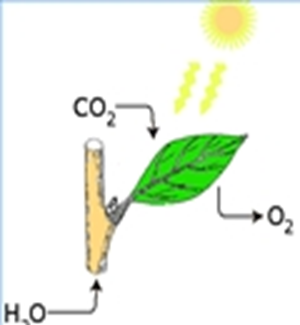 General Formula
Energy (light)  +  CO2   +   H2O      Glucose  +  O2



Oxygen is a waste product of photosynthesis. 
Carbon dioxide is required.
Light:  Ultimate source of energy for all living organisms
Pigments – absorb light according to wavelength (chlorophyll – absorbs red, blue, orange, violet)
Because chlorophyll does not absorb green – it reflects it 
Plants appear green
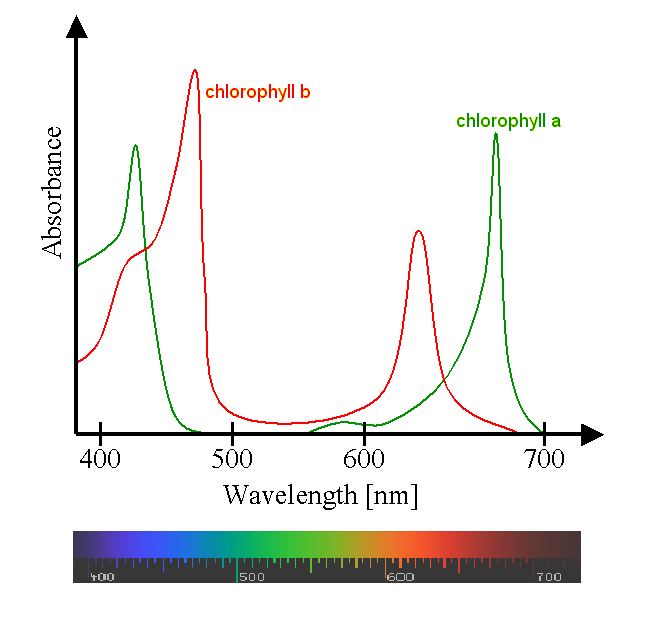 Where does photosynthesis take place?
Chloroplasts
Thylakoids
Stacks of tiny sacs
Which contain the chlorophyll
 Stroma 
Enzyme containing fluid surrounding the thylakoids
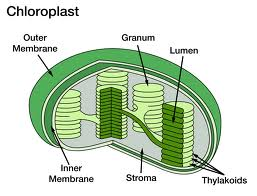 Photosynthesis:  Two Step Process
Light Dependent Reaction
Light Independent Reaction
Energy from sun is captured as chemical energy
Thylakoids
Carbon from CO2 combines with hydrogen to form sugar
Stroma
Light Dependent Reaction
Ingredients
Light
H2O
Red and Blue light strikes chlorophyll and causes electrons to absorb energy 
Higher energy level (PE)
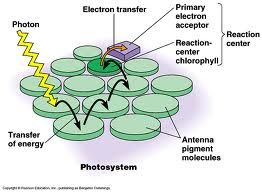 Light Dependent Rxn…cont’
Reactions occur as electrons pass down the electron transport chain
Lose energy = build ATP molecules
H2O is split producing O2 & NADPH
O2 is a waste product
NADPH is used later
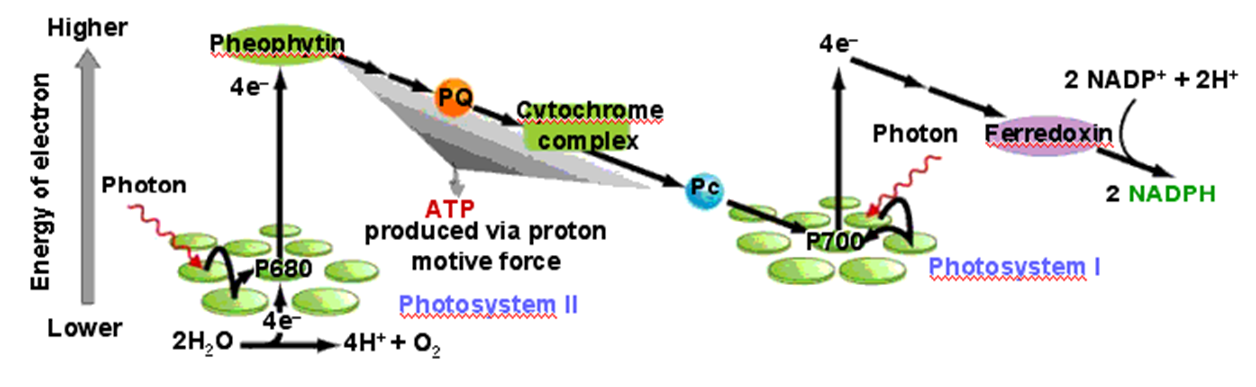 Light Dependent Reaction:  Where do we go next?
Summary:  Utilized light (energy) and H2O in order to produce…
O2 – waste product
ATP – energy needed later
NADPH – H “taxi” needed later
Next up…
Light Independent Reaction
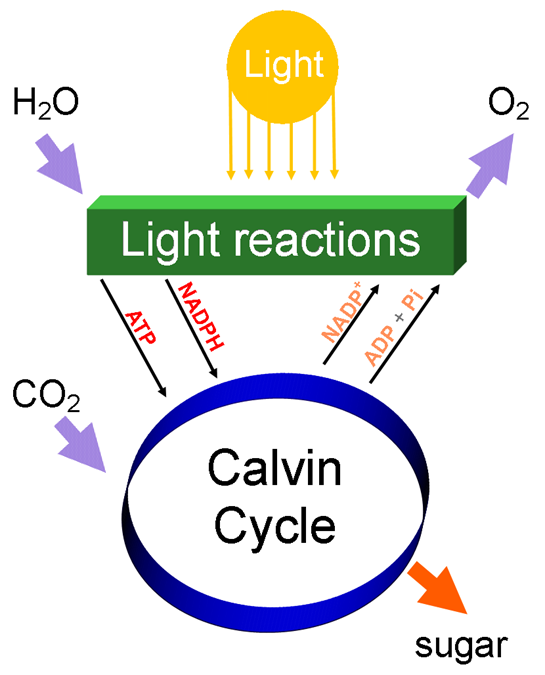 Sometimes referred to as “Dark Reaction” 
Does NOT require light to occur
Can happen at any time day or night
Ingredients
ATP (move to stroma)
NADPH (move to stroma)
CO2
Enzymes from stroma catalyze reaction
Light Independent Rxn…cont’
Carbon Fixation – Calvin Cycle
Series of reactions that binds C, H, O together
Utilizes ATP
Forms sugar molecules
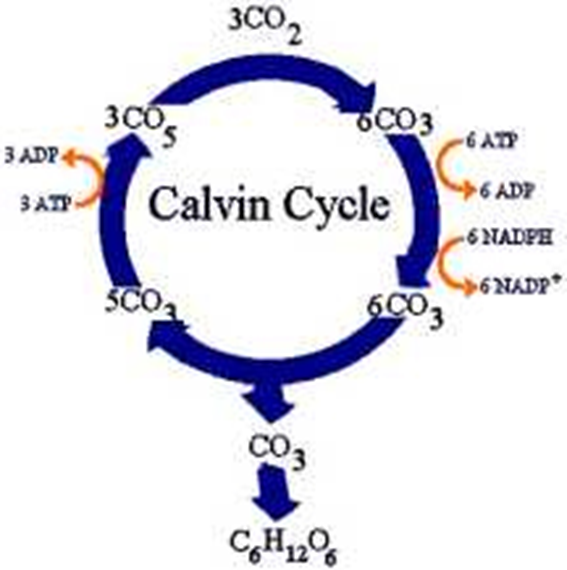 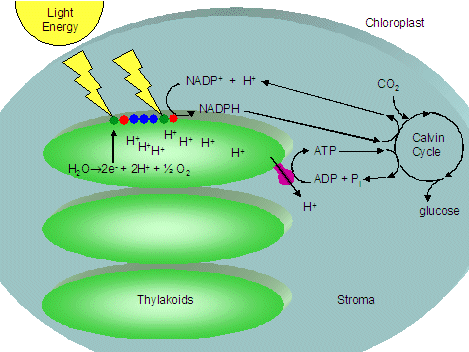 Factors that affect photosynthesis
Light
Increase light, increase photosynthesis 
Until all pigments are saturated
CO2 
Increase carbon dioxide, increase photosynthesis
Until carbon dioxide reaches a certain concentration
Temperature 
Affects enzyme activity (range of temp.)